My Balanced Scorecard
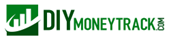 Illustration – update with your personal goals and objectives